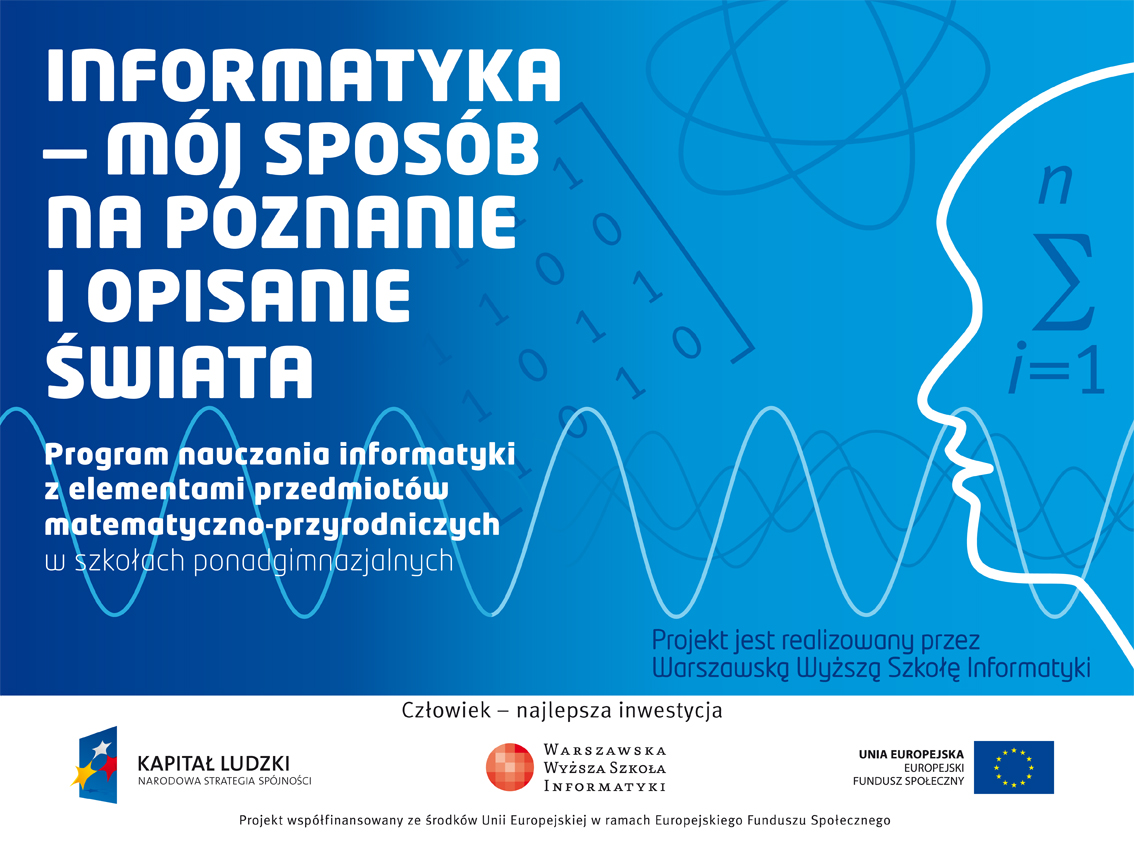 Treści multimedialne - kodowanie, przetwarzanie, prezentacjaOdtwarzanie treści multimedialnych
Andrzej Majkowski
informatyka +
1
TYTUŁ:Pozycyjne systemy liczbowe                   w informatyceAUTORZY: Ewelina Mikuła, Grzegorz Zyśk
2
Przypomnienie
Ćwiczenie 1
Zapisz liczby w systemie dziesiętnym.
110010(2), 1000100101(2), 3FA(16) , 10CC(16)

110010(2) = 50(10)
1000100101(2)  = 549(10)
3FA(16)  = 1018(10)
10CC(16)  = 4300(10)
Przypomnienie
Ćwiczenie 2
Zapisz liczby w systemie dwójkowym i szesnastkowym.
2748(10) , 12816(10) 

2748(10)  = 101010111100(2) 
2748(10)  = ABC(16) 
12816(10)  = 11001000010000(2) 
12816(10)  = 3210(16)
Specyfikacja programu
Zadanie 1
Napisz program, który zamieni podaną liczbę dziesiętną na dowolny system o podstawie p.
 p ϵ {2, 3,..,9}.

Dane:
l – liczba, którą chcemy zamienić
p – podstawa systemu, na który zamieniamy

Wynik:
Wyświetlenie na ekranie liczby po zamianie.
Wprowadzenie danych
int l,p,w[30],i=0;  
  cout<<"Podaj liczbe ";
  cin >> l;
  cout << "\nPodaj podstawe systemu {2..9}";
  cin >> p;
Wprowadzenie danych
Jakie operacje są powtarzane w pętli?
Do kiedy je powtarzamy?

Przykładowa pętla:
 do
  {
    w[i] = l % p;
    l = l / p;
    i++;
  } while(l != 0);
Wprowadzenie danych
Jak wyświetlić wynik?

 for (i=i-1; i>=0; i--)
    cout<<w[i]<<"";
Zamiana z systemu 16 na 2
Ćwiczenie 3
Ile liczb począwszy od zera można zapisać za pomocą czterech znaków w systemie dwójkowym?

Zapisz kolejno wszystkie liczby począwszy od zera, jakie można zapisać za pomocą czterech cyfr w systemie dwójkowym.
Rozwiązanie
1000
1001
1010
1011
1100
1101
1110
1111
0 
1
10
11
100
101
110
111
1000
1001
1010
1011
1100
1101
1110
1111
Ćwiczenie 4
Ćwiczenie 4
Zapisz w systemie dwójkowym  wszystkie cyfry używane 
w systemie szesnastkowym.
Rozwiązanie
0 - 0 
1 - 1
2 - 10
3 - 11
4 - 100
5 - 101
6 - 110
7 - 111
8 - 1000
9 - 1001
A - 1010
B - 1011
C - 1100
D - 1101
E - 1110
F - 1111
System dwójkowy i szesnastkowy
Najprostszą metodą zamiany 
liczby zapisanej w systemie dwójkowym 
na szesnastkowy i szesnastkowego 
na dwójkowy jest podstawianie.
Tabela - zamiany
0 - 0000 
1 - 0001
2 - 0010
3 - 0011
4 - 0100
5 - 0101
6 - 0110
7 - 0111
8 - 1000
9 - 1001
A - 1010
B - 1011
C - 1100
D - 1101
E - 1110
F - 1111
Zasada zamiany z systemu 2 na 16
Zasada zamiany liczby z systemu dwójkowego 
na szesnastkowy. 
Liczbę dwójkową dzielimy na grupy czterocyfrowe idąc 
od strony prawej do lewej. Jeśli w ostatniej grupie 
jest mniej cyfr, to uzupełniamy ją zerami. 
Teraz każdą z czterocyfrowych grup zastępujemy cyfrą szesnastkową. 
Przykład:
1010001100102 = ?
1010    0011   00102 = ?
  A        6         2
1010001100102 = A6216
Przykład
11000111112 = ?
    11  0001  11112 = ?
0011  0001  11112 = ?
     3        1        F
11000111112 = 31F16
Zadanie 1
Zapisz w systemie szesnastkowym:
1100111010012   
1012 
111110000101001012 
 111000110010102
Zasada zmiany z systemu 16 na 2
Zasada zamiany liczby z systemu szesnastkowego 
na dwójkowy: 
Każdą cyfrę szesnastkową zapisujemy w systemie dwójkowym (zastępujemy grupą  czterech cyfr). 
Grupy łączymy w jedną liczbę w systemie dwójkowym.

Przykład:
7A216 =   7          A         2
7A216 = 01112   10102   00102
7A216 =  1112    10102  00102
7A216 = 111101000102
Zadanie 2
Zapisz w systemie dwójkowym:
6416 
ABC16
DE10A16
BABA16
Jak zapisać liczbę ujemną ?
Kod uzupełniający do 2 (U2) jest najczęściej spotykanym w obliczeniach na liczbach całkowitych ze znakiem. 
Umożliwia w jednoznaczny sposób zapisywanie liczb binarnych ujemnych.
U2
Pierwsza cyfra liczby w kodzie U2 zawiera informację o znaku tej liczby. Jeśli jest równa 1, to liczba jest ujemna, a jeśli równa 0, to liczba jest dodatnia.

Ilość cyfr (bitów) używanych do zapisu liczby w kodzie U2 jest ustalona z góry.
4-bitowy kod U2
0101U2 = ?
Liczba jest dodatnia (bo jej pierwszą cyfrą jest zero)
= 1 ⋅ 22 + 0 ⋅ 21 + 1 ⋅ 20= 510 

1010U2 = ?
Liczba jest ujemna (bo jej pierwszą cyfrą jest jeden)
=-1⋅23 + 0⋅22 + 1 ⋅ 21 + 0 ⋅ 20=
= -810+210 = -610
Ćwiczenie 5
Zapisz w 4-bitowym kodzie U2 wszystkie możliwe liczby.
1000U2 = -8
1001U2 = -7
1010U2 = -6
1011U2 = -5
1100U2 = -4
1101U2 = -3
1110U2 = -2
1111U2 = -1
0000U2 = 010
0001U2 = 110
0010U2 = 210
0011U2 = 310
0100U2 = 410
0101U2 = 510
0110U2 = 610
0111U2 = 710
Ćwiczenie 6
Ile liczb można zapisać na 8 bitach 
	w systemie dwójkowym. 
	Zapisz najmniejszą i największą z nich? Podaj ich wartość w systemie dziesiętnym.

	Liczba najmniejsza: 000000002=010
	Liczba największa: 111111112=25510
	Ilość liczb 256
Ćwiczenie 7
Ile liczb można zapisać na 8 bitach 
	w systemie U2. Zapisz najmniejszą 
	i największą z nich? 
	Podaj ich wartość w systemie dziesiętnym.

	Liczba najmniejsza: 10000000U2=-12810
	Liczba największa: 01111111U2 = 12710
	Ilość liczb: 256
Zadanie 3
Oblicz wartość dziesiętną liczb zapisanych     w 8-bitowym kodzie U2:
	a) 11001111
	b) 00010011
	c) 10011010
	d) 01111110
	e) 00001111
	f) 11110000
	g) 10001000
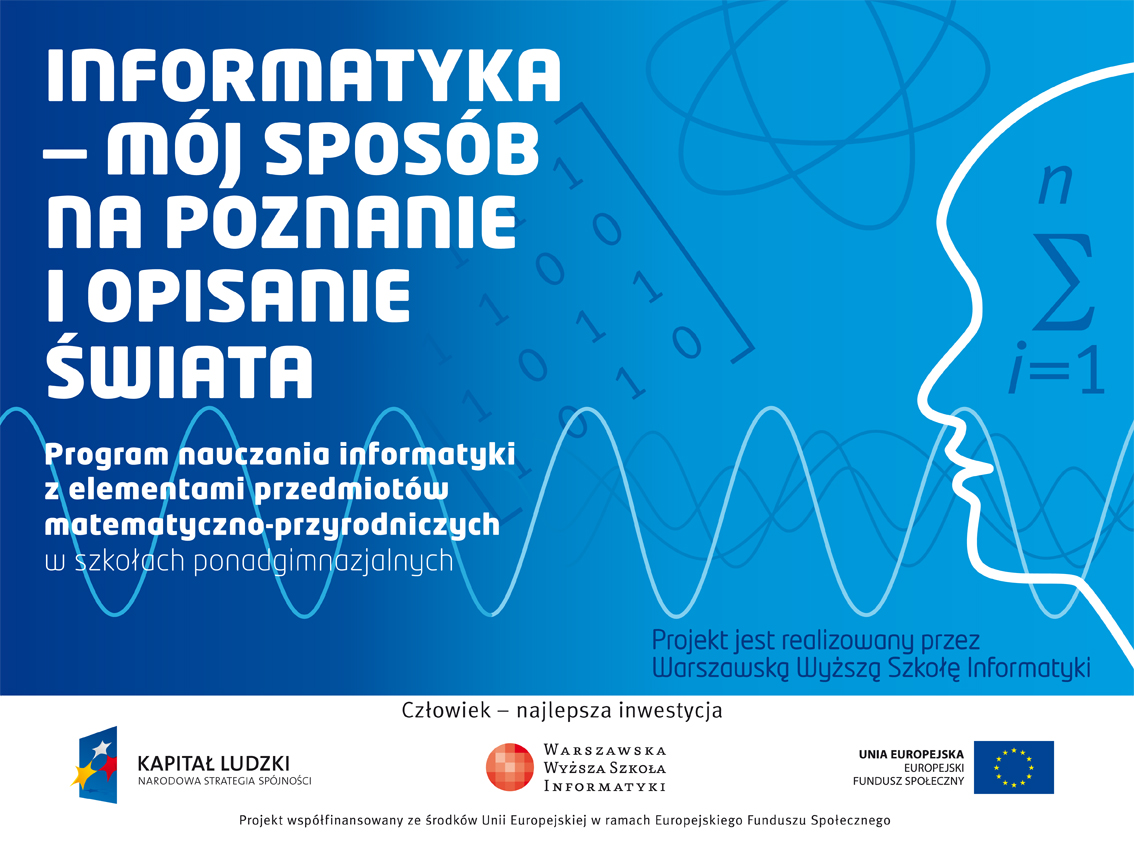